Structure of course
Quiz next Thursday – practice i>clickers today
Problem structure 
Weeks 2, and 3
Institutional formation and design
Weeks 4, 5, and 6
Institutional effects
Weeks 7, 8, and 9
Pre-TestMy response
All answers were thoughtful. Well done!
Some better informed than others.
How I plan to use pre-tests in course: keep til end of term, re-do as post-test, give you back your pre- and post-test and let you see if you think you have made progress.
What I think I can offer you: 
How to make USEFUL categories
How to think SYSTEMATICALLY
i>clicker Practice Question #1In regards to i>clickers:
I am using a real i>clicker
I am using the i>clicker App
What’s an i>clicker?
i>clicker Practice Question #2I am taking this course because:
I am interested in international organization
It fit my course schedule quite nicely
I heard the course is an “easy A”
i>clicker Practice Question #3I am most interested in:
International security issues
International trade issues
Human rights
International environmental issues
Puzzles ofInternational Organization
Institutional formation: Why do states form international institutions? 
Institutional design: Why, given that they do form them, do they design them as they do?
Institutional influence: How, given that states cannot be coerced to do what they do not want to do, do international institutions ever influence the behavior of states?
 Non-state action: Why isn’t all this “international organization” limited to just states?
Shanks et al. review
Number of IOs increasing
IOs vary by function
Membership in IOs varies over time
Less competition and more coordination among IOs since end of Cold War
“Five snapshots”: typical academic approach of looking for correlations
Major points of reading
Krasner reading
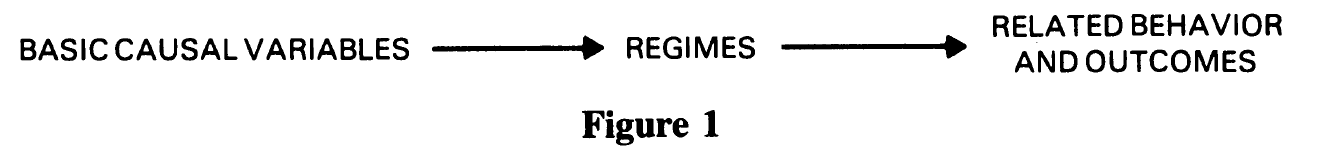 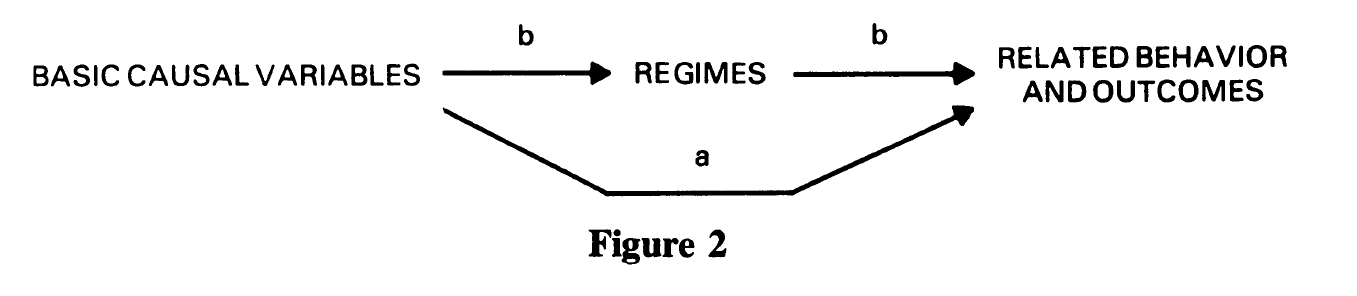 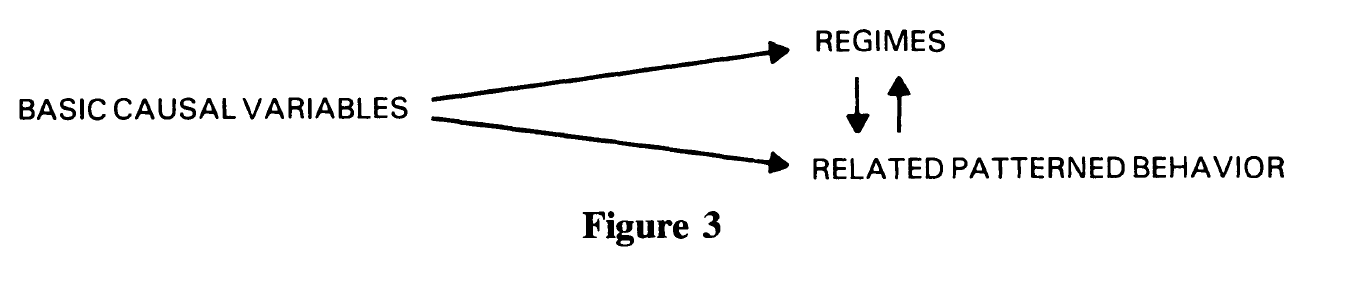 Problem structure
Conflict/Harmony/Cooperation: Is there conflict (that cooperation may correct)?
Actors: Who are the important actors?
Capacities/Power: What can they do?
Incentives/Preferences: What do they want?
Information/Knowledge: What do they know?
Norms/Values: What do they care about?
Linking hypotheses: what makes a problem “hard” to resolve?
Problem structure:Eight (8) key questions
Q1: Is it conflict, cooperation, or harmony? Is there conflict (that cooperation may correct)?
Q2: Who are important actors?
Q3: Capacities and power: What can they do?
Q4: Incentives/preferences: What do they want?
Q5: Information/knowledge: What do they know?
Q6: Norms: What do they value?
Q7: Inherent transparency: Are violations known?
Q8: Response incentives: Do violations matter a lot? Will states respond to violations?
Institutional formationand design
Institutional “type”: regulatory, procedural, programmatic, generative
Membership: who should be in it?
Primary rule system: what should we require?
Information system: what do we need to know?
Response system: how should we respond?
Main causal questionson institutional formation/design
When (under what conditions) do states form institutions? What prompts states to form institutions and what factors make it easier/harder (more likely/less likely) to form institutions?
What type of institution gets formed? How do states design institutions to address problems?
Goal is linking hypothesesExamples
Coordination problem --> no monitoring OR response system
Upstream/downstream problem --> response system requires rewards not sanctions
Institutional effects
Major criteria: Goal achievement and/or Counterfactual
Counterfactual evidence: member/non, before/after, regulated/non
Two major questions: 
Did it work?  
Why did it work?
Broader consequences of institutions
Linking hypotheses
Main causal questionson institutional effectiveness
Can you show behaviors influenced by agreement?
counterfactual 
goal-achievement sense
WHY did agreement work? What causal mechanism? Why do some institutions work and not others? 
Characteristics of problem
Characteristics of agreement
Effects that are not effectiveness: equity, non-targeted realms (labor v. environment v. economic growth)
Goal is linking hypotheses
Coordination problems --> no compliance problems
Institutions addressing upstream/downstream less effective than coordination problems
Institutions with sanctions more effective than those without
Structure of Class